PLEŠI, PLEŠI ČRNI KOS
NALOGE
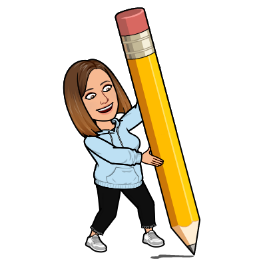 NALOGE:
1. NALOGA:
V berilu imaš na strani 40 vprašanja. V zvezek napiši odgovore na vsa vprašanja. Piši v celih povedih.
NALOGA: 
Naredi ANALIZO PESMI:
Iz pesmice izpiši vse besede pomanjševalnice.
Ali v pesmi najdeš tudi kakšno pretiravanje? Izpiši ga.
Iz pesmice izpiši vse rime.
Ali se besede tudi ponavljajo? Navedi kakšen primer.